Distracted
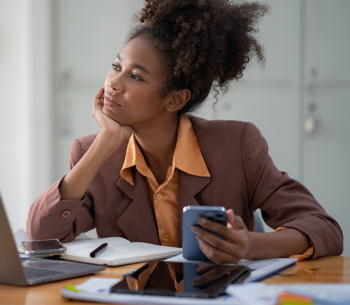 If you find it difficult to concentrate when you are nervous, LifeMatters can help.
Call 24/7/365.
Pet Adoption
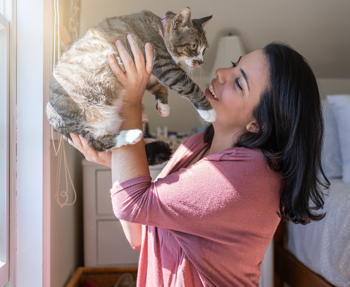 LifeMatters can help you determine if it’s the right time to adopt a pet. 
Call 24/7/365.
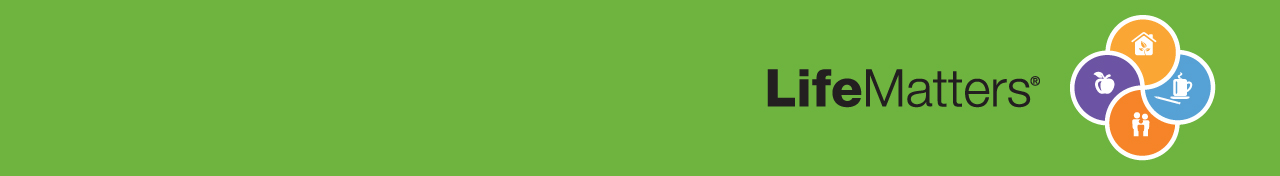 800-634-6433, 24/7, mylifematters.com: password - TTX1
October Webinar
How to Deal with Depression in Your Family
Available on mylifematters.com in October
Sign up for an email alert on the “Upcoming Webinars” page (under “Quick Links”)
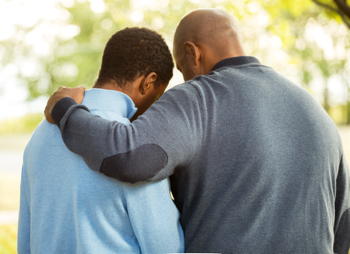 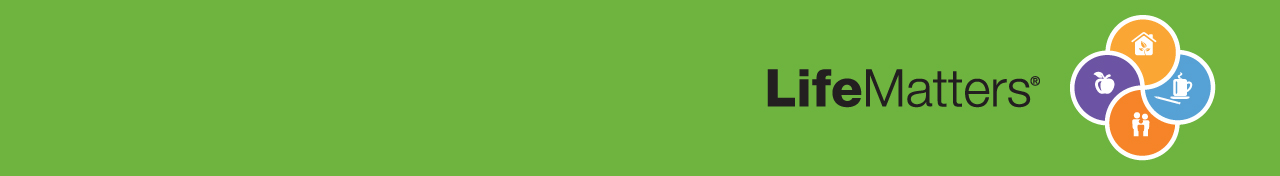 800-634-6433, 24/7, mylifematters.com: password - TTX1
World Mental Health Day: 
Recognizing & Combating Mental Health Issues
Support session from LifeMatters
Tuesday, October 10
2 p.m. EDT
Session password: Ycd7hyMpr37
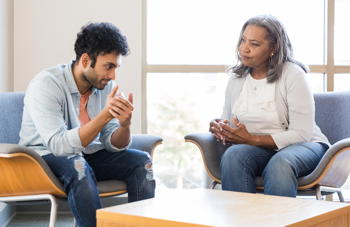 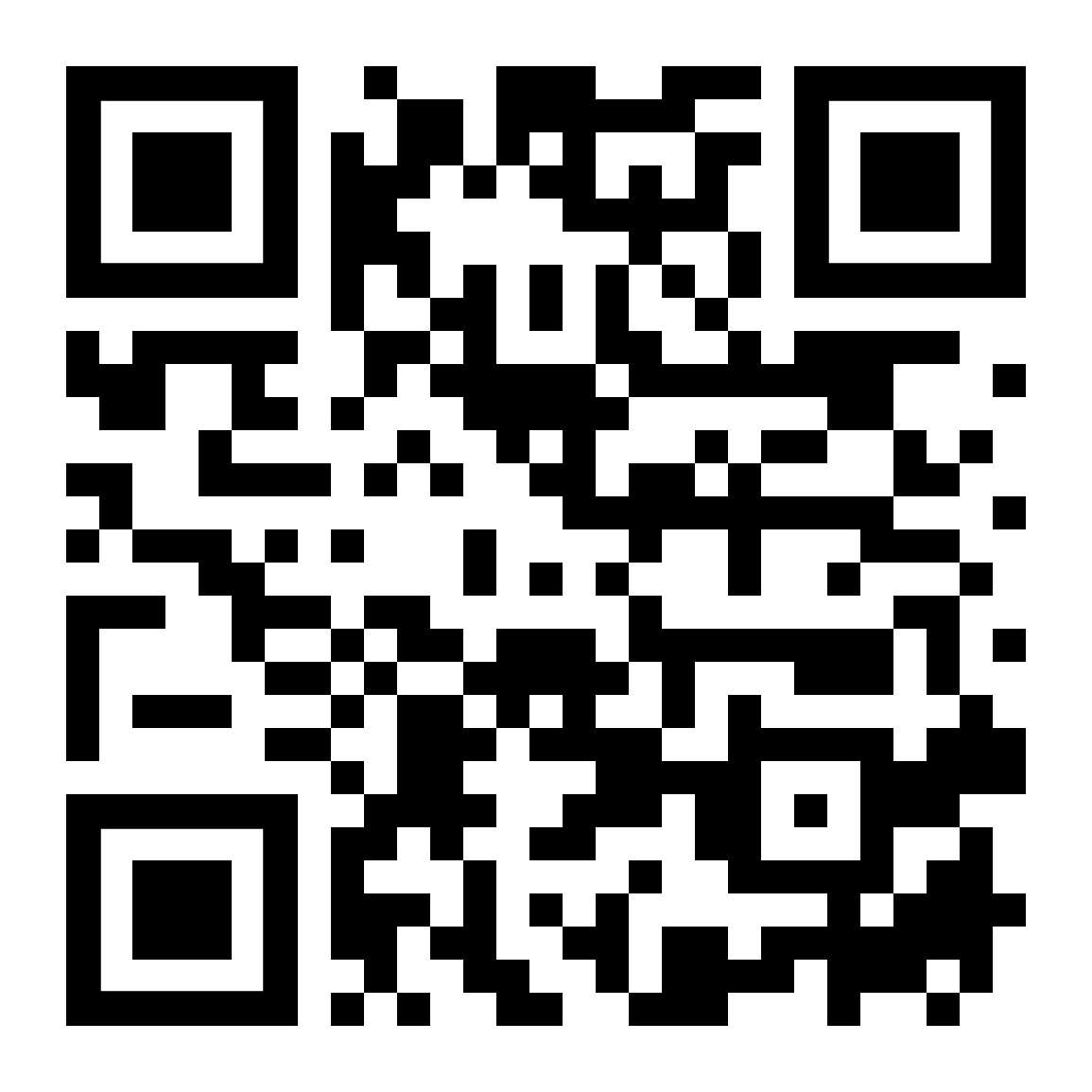 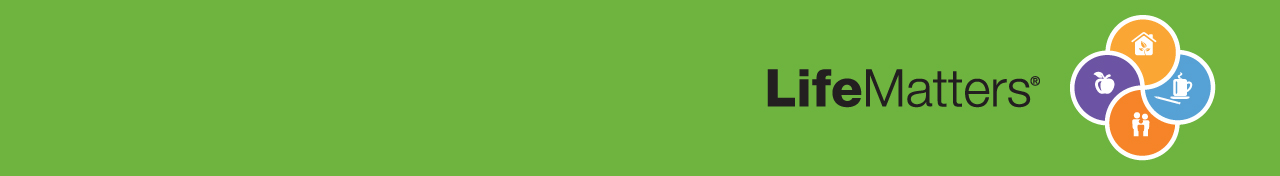 800-634-6433, 24/7, mylifematters.com: password - TTX1